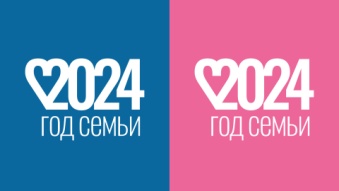 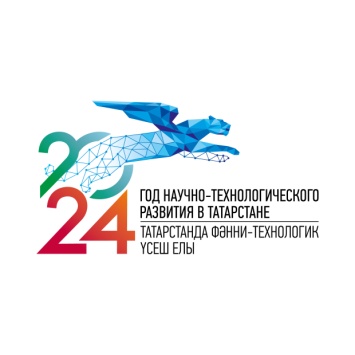 «Каждый человек обладает потенциалом двигаться в естественном положительном направлении»
В.Э. Пахальян
Экспертная оценка педагогической деятельности(мониторинг профессиональной компетентности педагога)
Е.В.Нагуманова  – старший воспитатель МБДОУ «Детский сад 159»
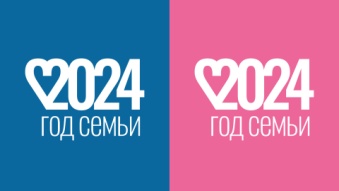 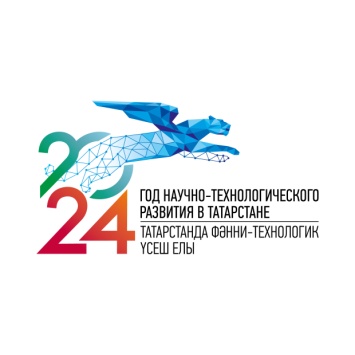 Экспертная оценка аттестуемого педагога проводится
На основании экспертного заключения, составленного и прикрепленного внутренним экспертом (заместитель директора по учебной или учебно-воспитательной работе, старший воспитатель);

пакета документов (заявление, карта результативности и подтверждающие документы), представленных педагогом.
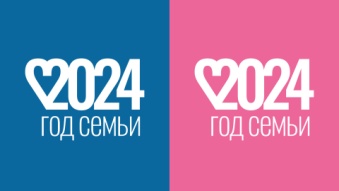 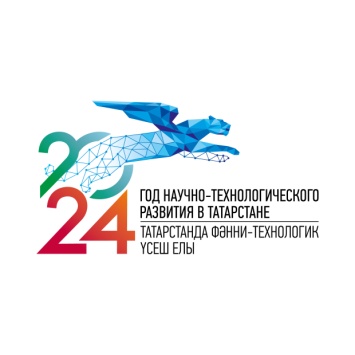 Первичная регистрация заявлений педагогических работников осуществляется в образовательной организации
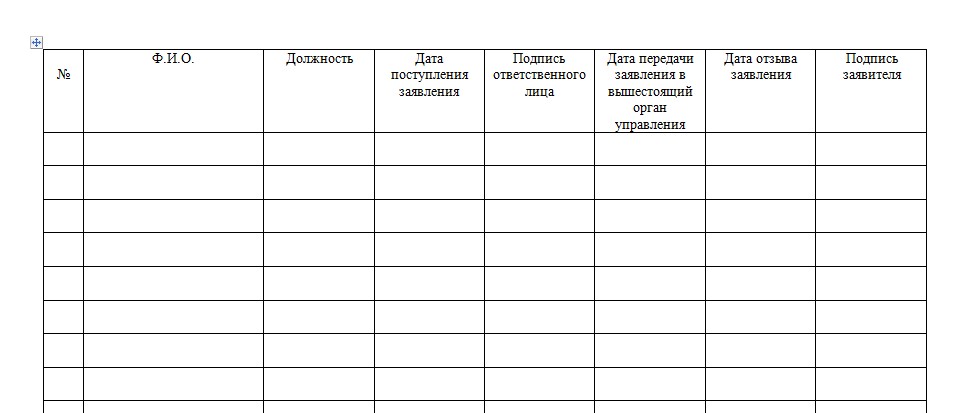 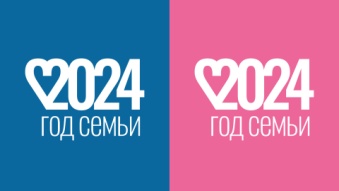 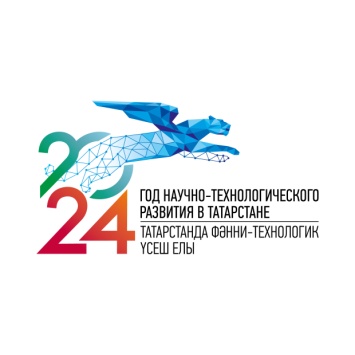 П.5.1. Регламент проведения  МОиН РТ  аттестации…
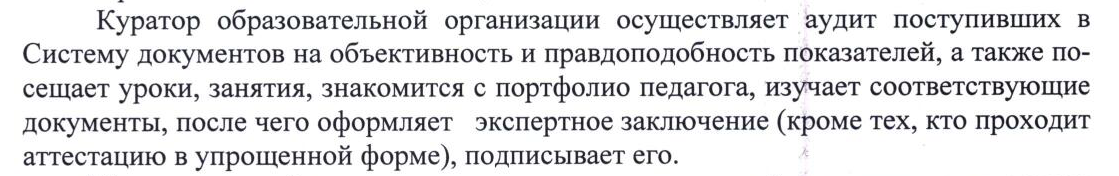 Куратор образовательной организации несет ответственность за направление полного пакета документов аттестуемыми
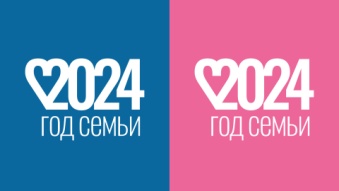 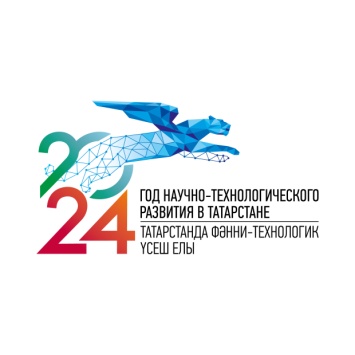 Педагогическая компетентность - системное явление, сущность которого состоит в системном единстве педагогических знаний, опыта, свойств и качеств педагога, позволяющих эффективно осуществлять педагогическую деятельность, целенаправленно организовывать процесс педагогического общения и также предполагающих личностное развитие и совершенствование педагога.
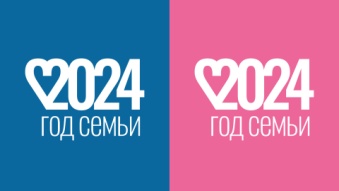 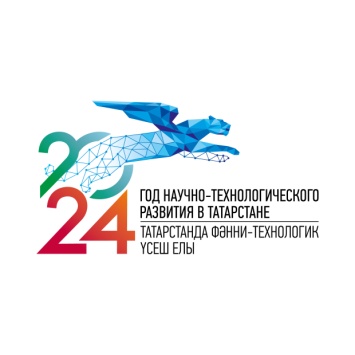 Компетенция (от лат. competentio от competo добиваюсь, соответствую, подхожу) - это личная способность специалиста решать определенный класс профессиональных задач. 
Компетенция - формально описанные требования к личностным, профессиональным и т. п. качествам педагога.
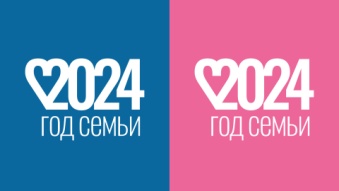 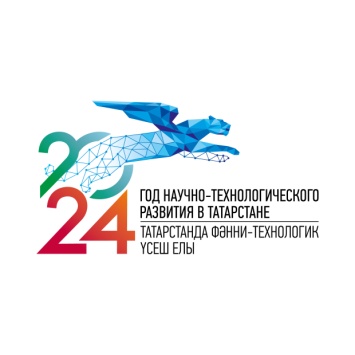 Составляющие педагогической компетентности  для экспертного заключения :

- Методическая (методологическая)
- Предметная
- Психолого-педагогическая
- Коммуникативная
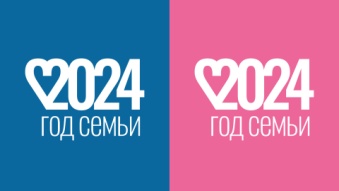 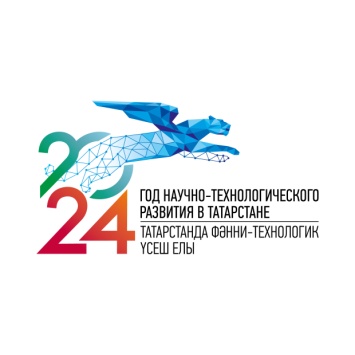 В основу методической компетенции положены базовые деятельности педагога: ставить цели и мотивировать; планировать и проектировать; подготавливать материал к уроку, в том числе аудио- и видео-, эксперименты и т. д.; реализовывать уроки, проекты, экскурсии и т. д.; контролировать; профессионально самосовершенствоваться (осваивать и использовать новые информационные и коммуникационные технологии, создавать с их помощью дидактические и методические пособия и т. д.).
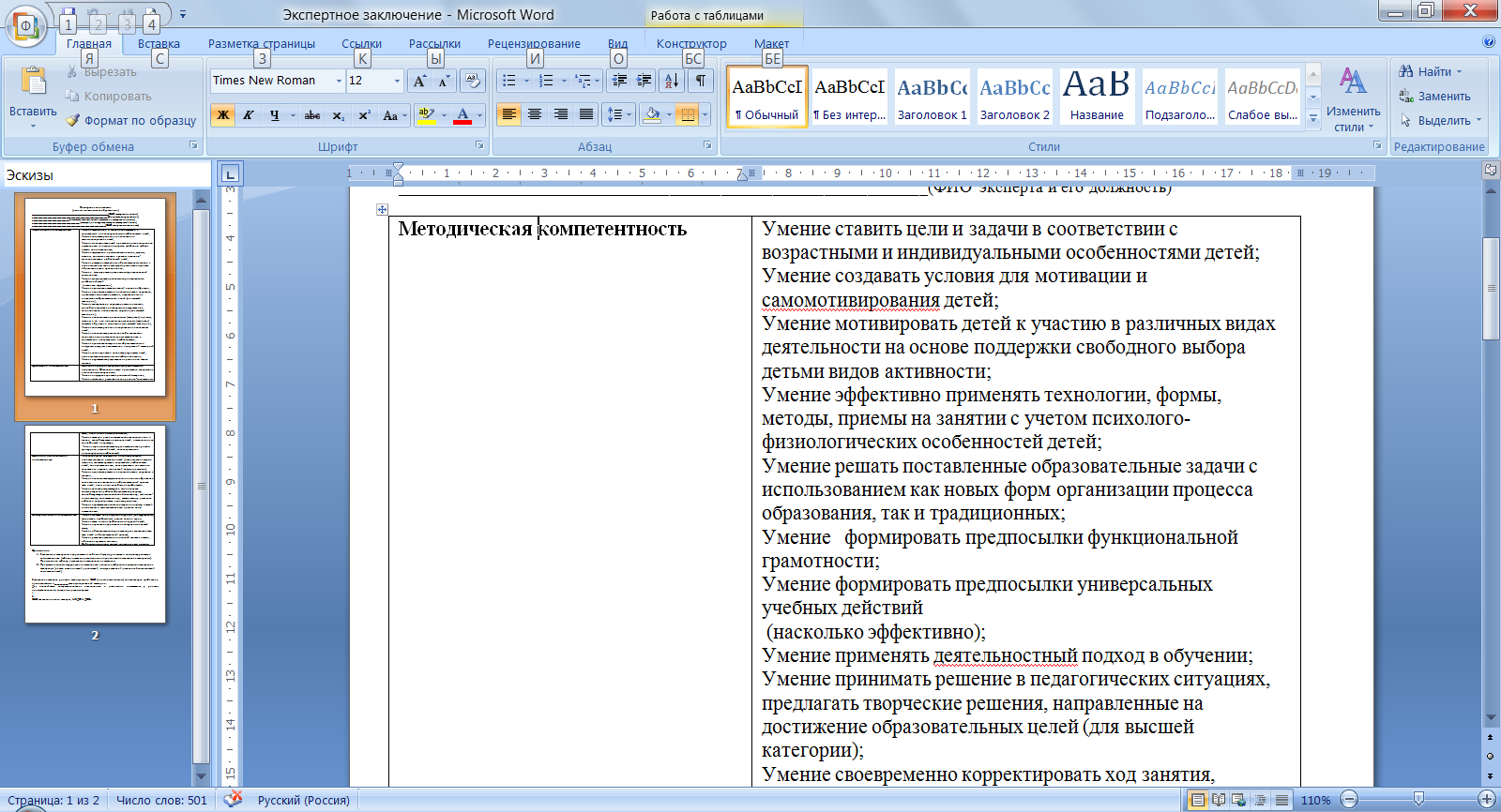 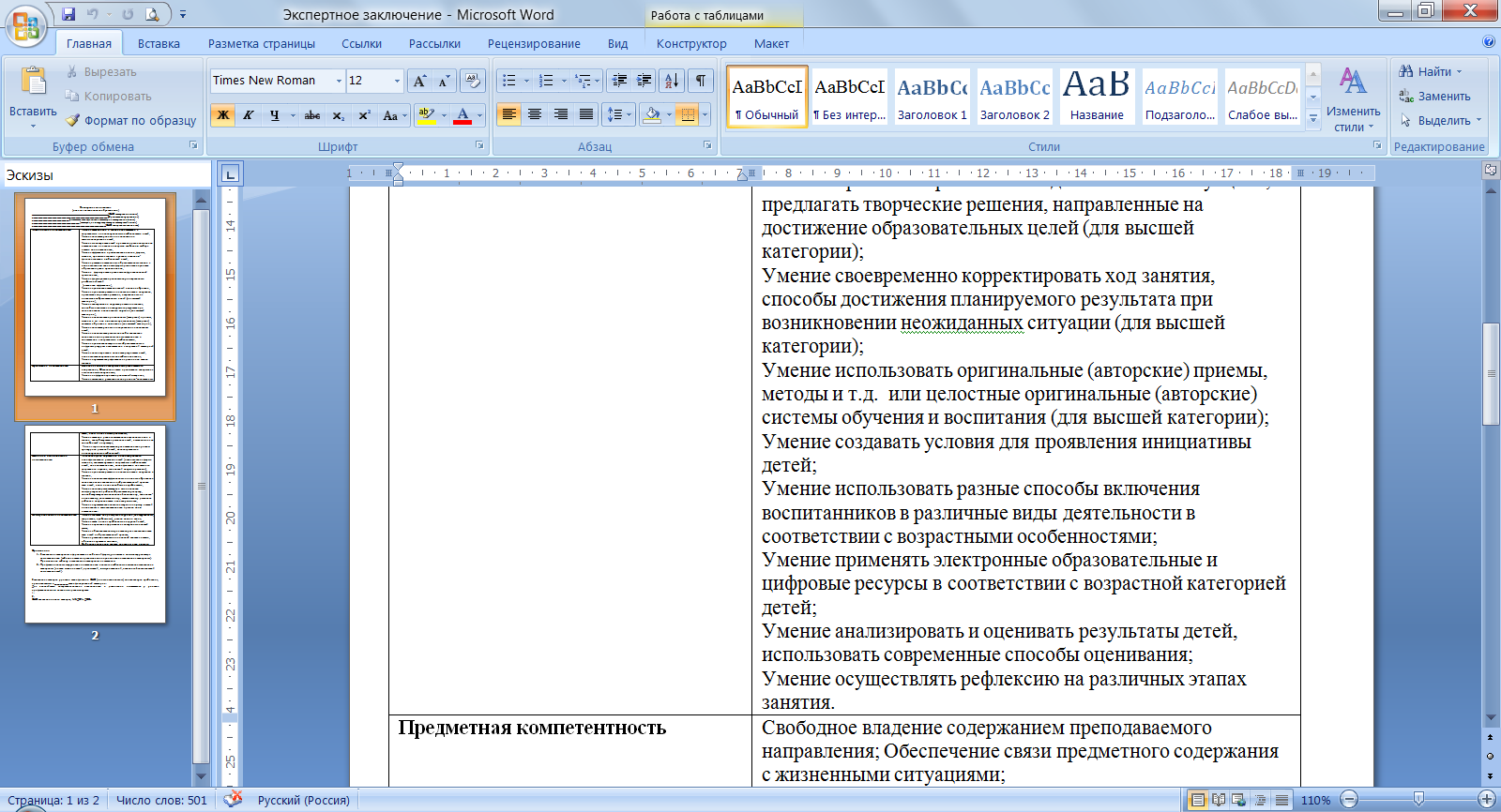 Например: 
педагог  способен осуществлять рефлексию на различных этапах занятия, регулярно создает условия для проявления и поддержки детской инициативы…
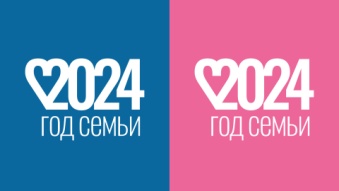 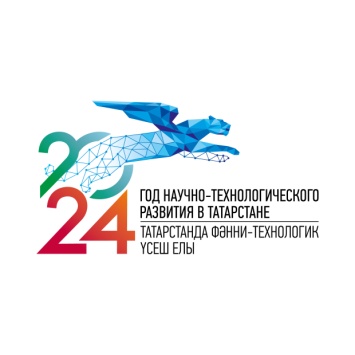 Под предметными компетенциями педагога понимается уровень владения материалом в сфере преподаваемого предмета. 
	Предметная компетенция рассматривается как основа, которая проходит через все образовательные ступени и пронизывает все предметы.
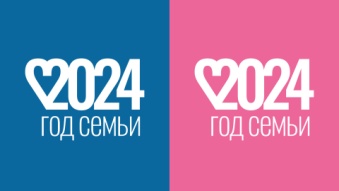 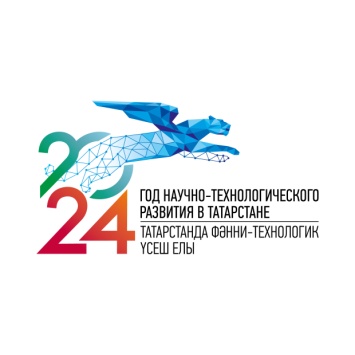 Предметные и методические компетенции – это набор навыков и знаний, позволяющие не только качественно разбираться в своей сфере, но и уметь донести эти знания до учащихся.
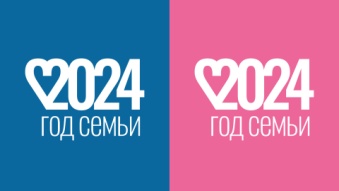 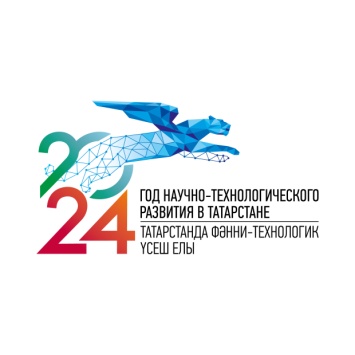 Психолого-педагогическая компетентность определяется как максимально адекватная, пропорциональная совокупность профессиональных, коммуникативных, личностных свойств учителя, позволяющая достигать качественных результатов в процессе обучения и воспитания учащихся.
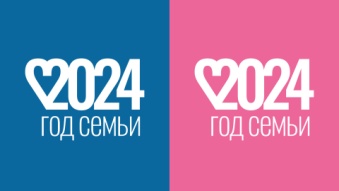 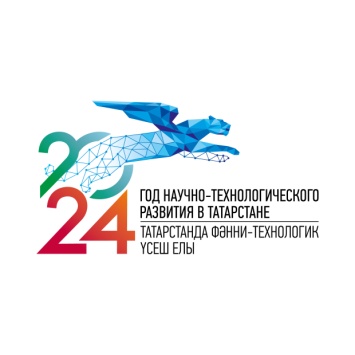 Коммуникативная компетентность - способность и готовность к владению технологиями устного и письменного общения, взаимодействию и сотрудничеству с детьми, родителями (законными представителями), коллегами по работе, незнакомыми людьми, работодателем, а также умение обосновать собственное высказывание и правильно воспринимать критику.
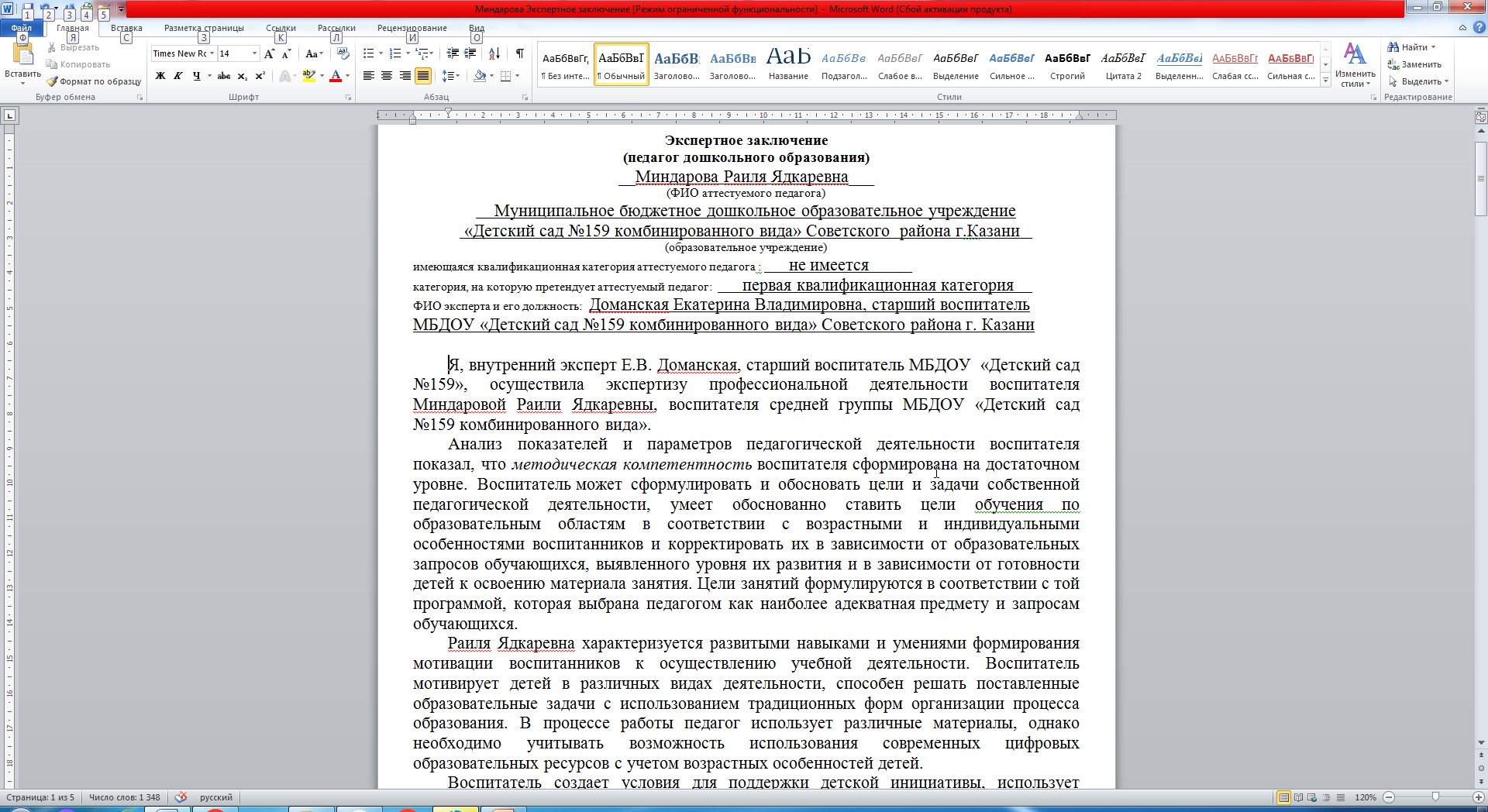 Ф.И.О. педагога 
№ОО
категория
Ф.И.О. внутреннего эксперта, должность
Примечание:
Заключение экспертизы оформляется в свободной форме, учитывая и комментируя четыре компетентности (таблица дается как рекомендации при написании заключения экспертизы). Примечание и таблицу в заключении экспертизы не вставлять.
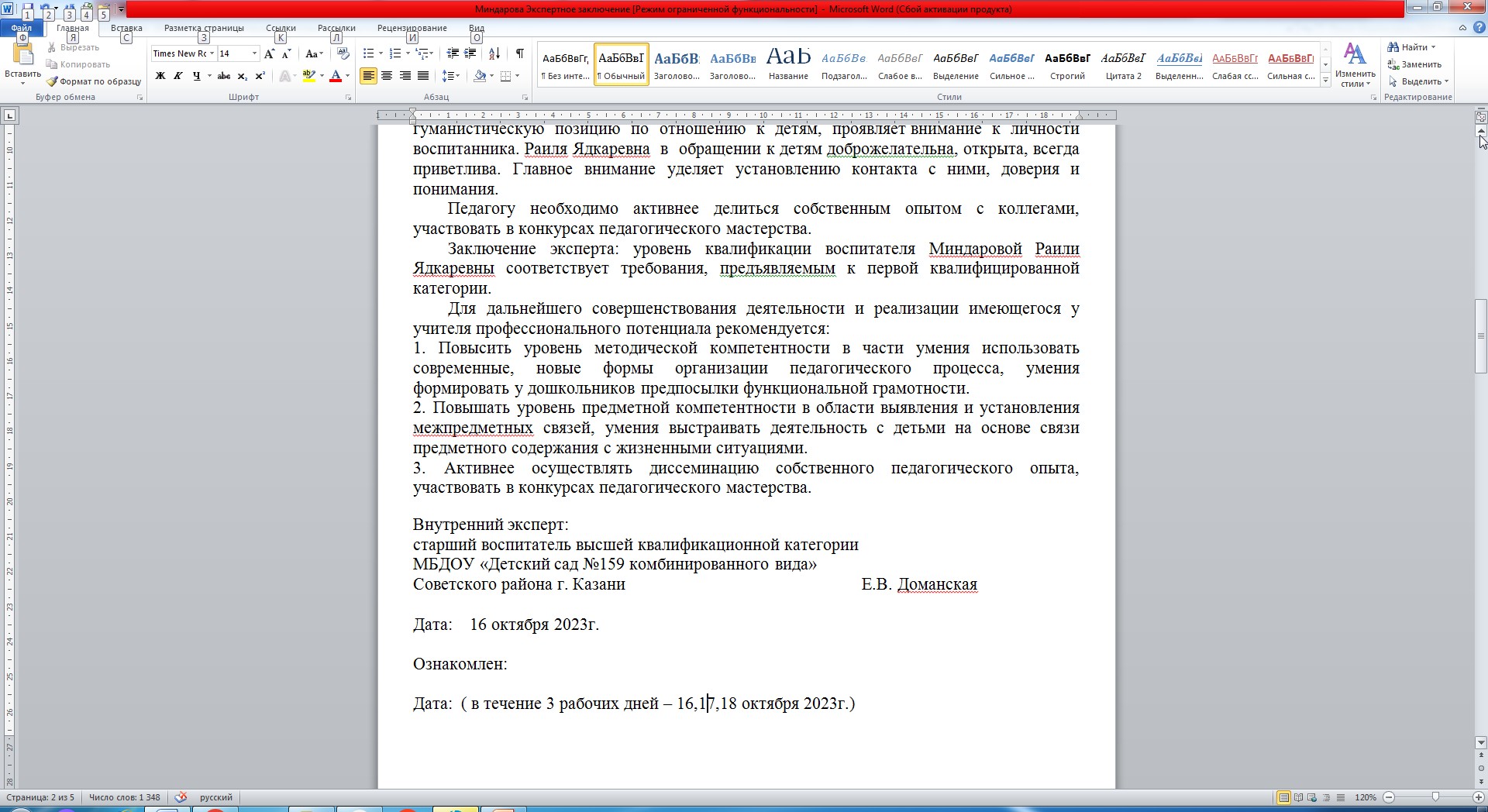 Рекомендации
Примечание:
Профессиональные затруднения в деятельности педагога необходимо отметить в заключении экспертизы (в части методической, предметной, коммуникативной, психолого-педагогической компетентностей).
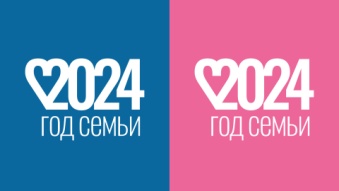 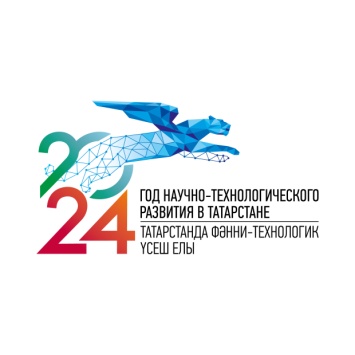 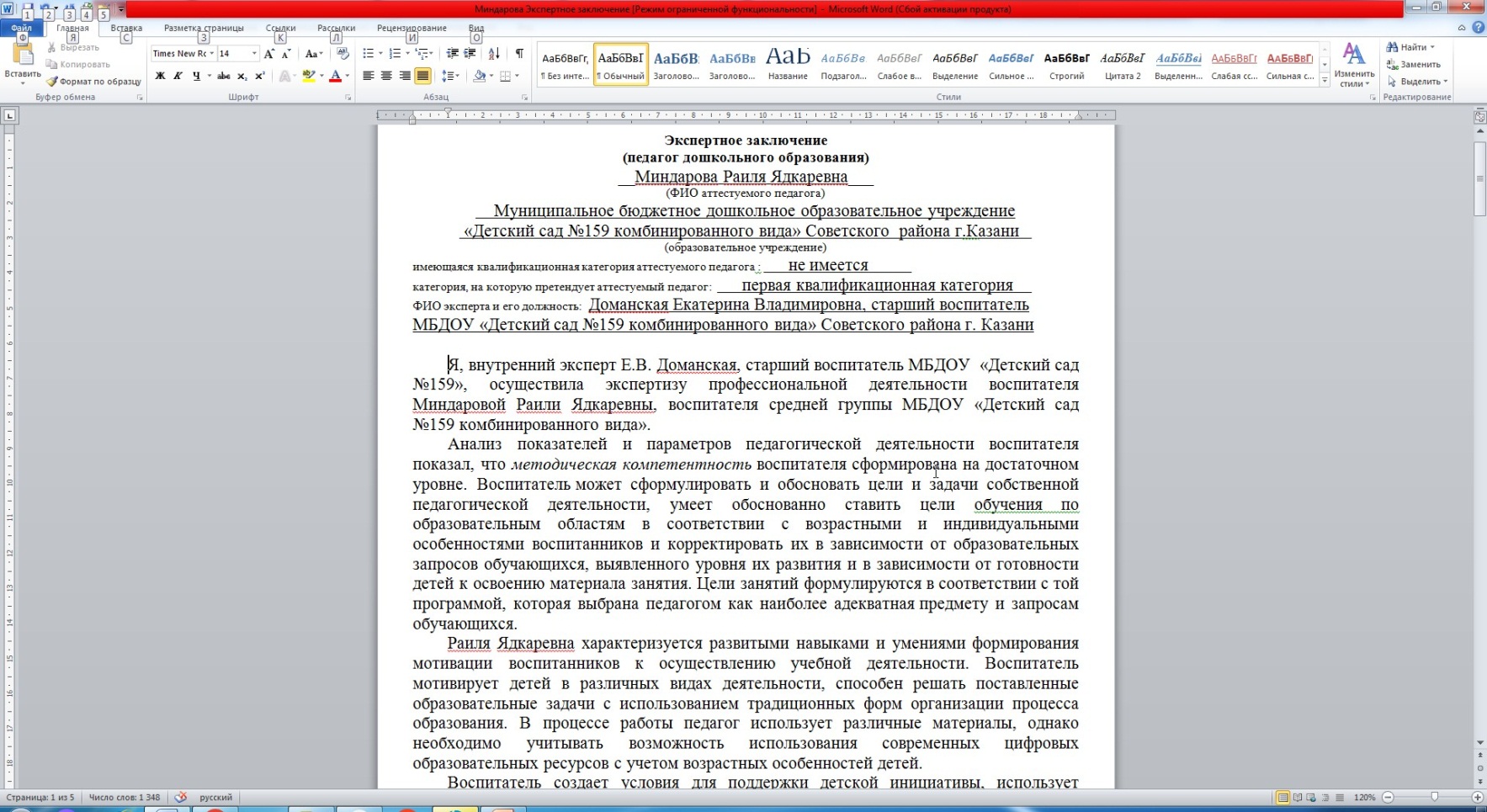 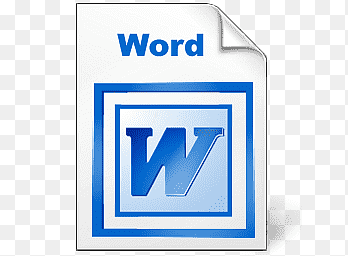 + скан (.pdf/.jpeg)  последней страницы с подписью аттестуемого, датой вставить в Word-документ = сохранить Word
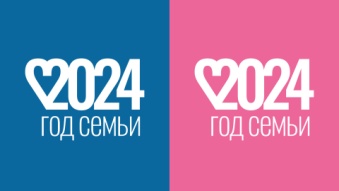 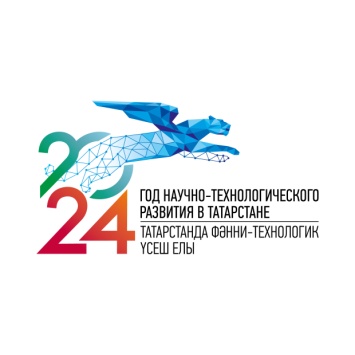 Рекомендации:
Развивать умение …
Повысить уровень…
Совершенствовать умение…
Активизировать работу в направлении…
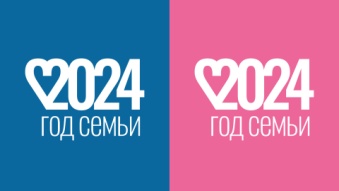 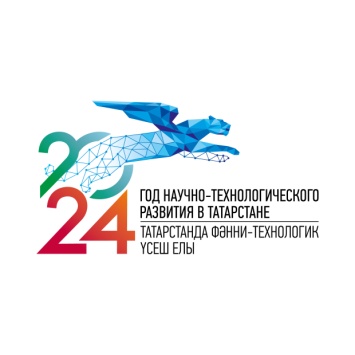 Представление на аттестуемого (СЗД): 

ознакомление под подпись, дата - за 30 календарных дней до дня проведения аттестации;

- в приказе указывается дата подготовки представления, дата проведения аттестации на СЗД;
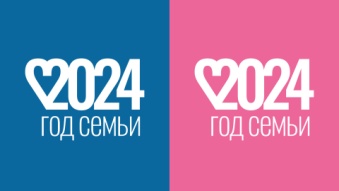 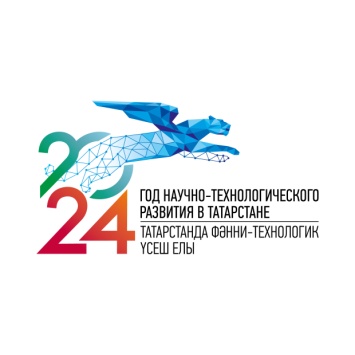 -      ФИО;
должность;
дата заключения по этой должности трудового договора;
уровень образования и/или квалификация по специальности или направлению подготовки;
информация о получении дополнительного профессионального образования по профилю педагогической деятельности;
результаты предыдущей аттестаций (в случае их проведения);
мотивированная всесторонняя и объективная оценка результатов проф.деятельности педагогического работника по выполнению трудовых обязанностей, возложенных на него  трудовым договором:
предметная компетентность/направление деятельности
методическая компетентность
психолого-педагогическая
коммуникативная;
Рекомендации

Обязательно: подпись аттестуемого и дата ознакомления с представлением
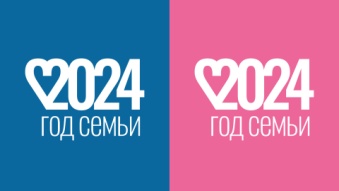 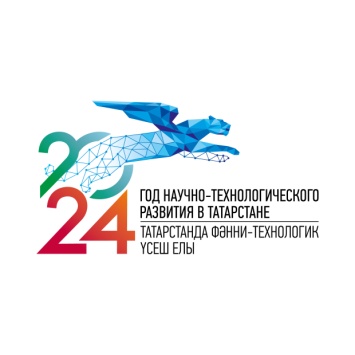 http//www.mon.tatar.ru
Раздел: «Деятельность» /Государственные услуги/Предоставление государственной услуги по педагогической аттестации/Нормативные документы/ Примерные формы аттестационных документов

https://mon.tatarstan.ru/ped_ates_formi.htm
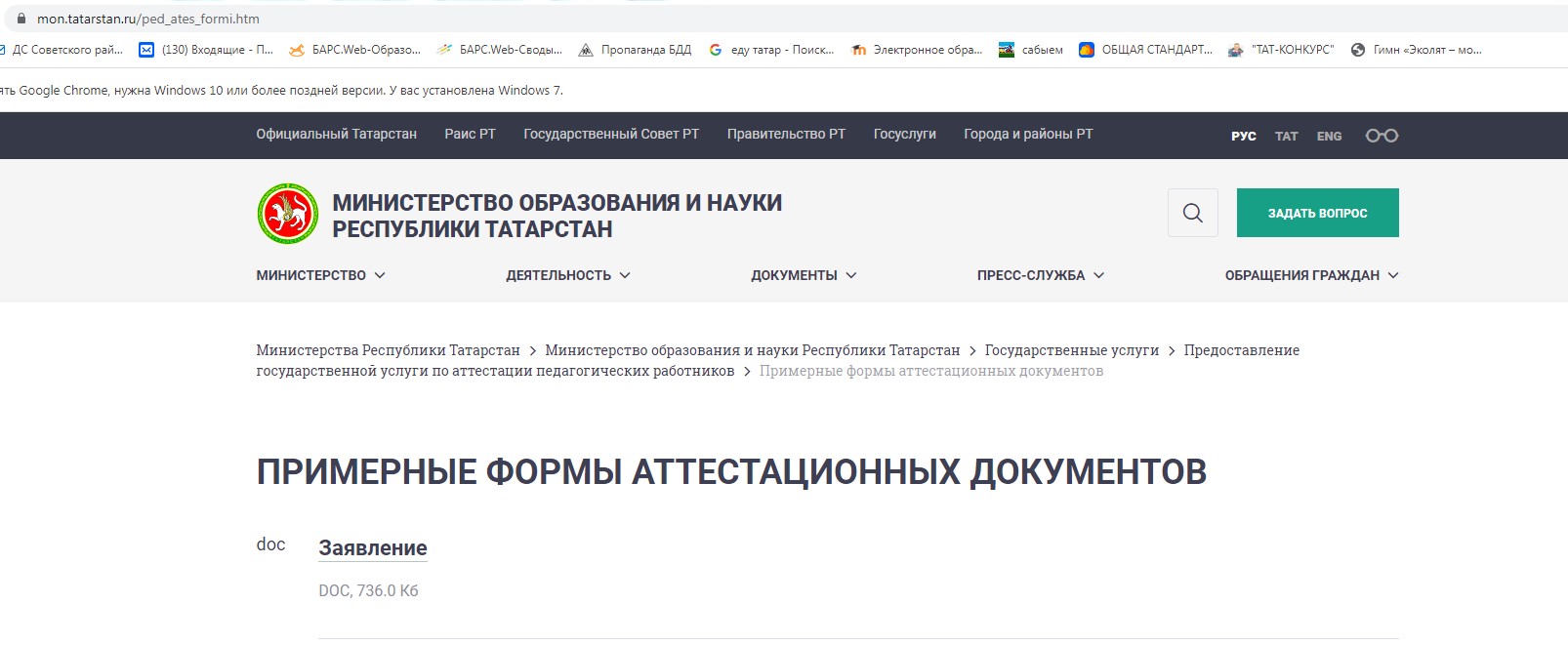 Шаблоны заявления, карт результативности, экспертных заключений для ОО, ДОО, ОДО, СПО
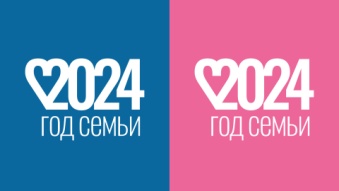 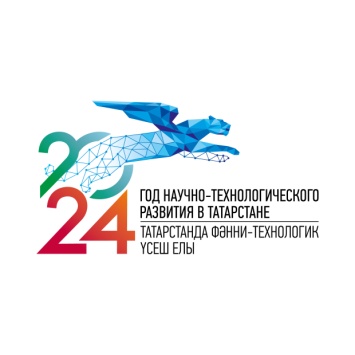 «Каждому педагогу присущи чувство собственной ценности,  достоинства и способность направлять свою жизнь  и двигаться в направлении самоактуализации, личностного и профессионального роста» 

В.Э. Пахальян